Situational Irony: Reality is different from what is expected.
Let’s review with a few gifs from...
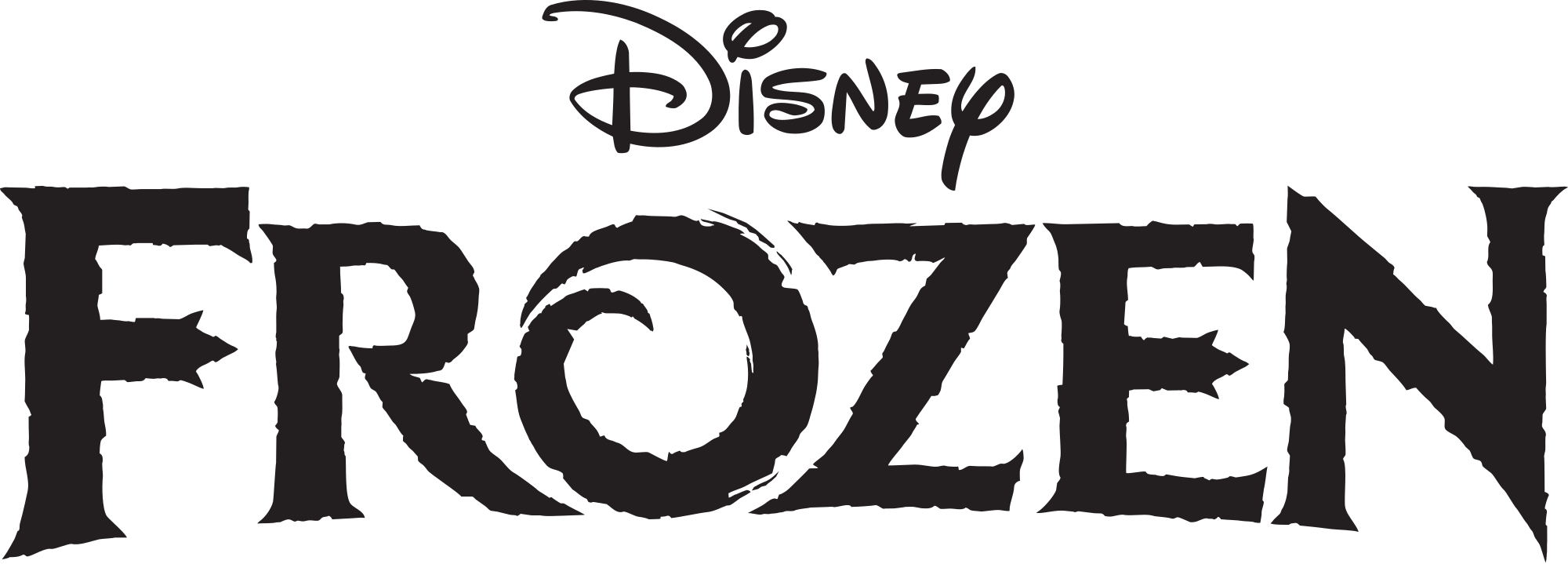 Situational Irony: Reality is different from what is expected.
Olaf in summer is ironic because…
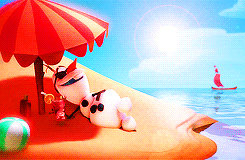 [Speaker Notes: ----- Meeting Notes (2/6/17 11:53) -----
We expect snowmen to hate the summer; in reality, Olaf loves summer.]
Situational Irony: Reality is different from what is expected.
Olaf being impaled is ironic because…
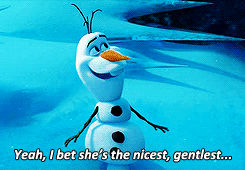 [Speaker Notes: ----- Meeting Notes (2/6/17 11:53) -----
We expect the nicest, gentlest person to be surrounded by nice things; in reality she is surrounded by sharp, impaling ice cycles.]
Situational Irony: Reality is different from what is expected.
Anna talking about true love is ironic because…
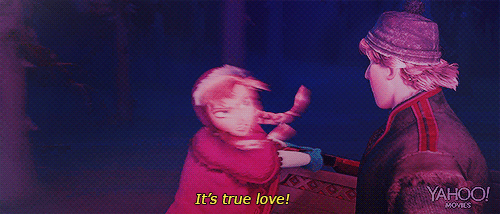 [Speaker Notes: ----- Meeting Notes (2/6/17 11:53) -----
We expect someone talking about true love to be all warm and fuzzy, but in reality she is angrily hitting an attacking wolf.]
Dramatic Irony: We know something the characters do not know.
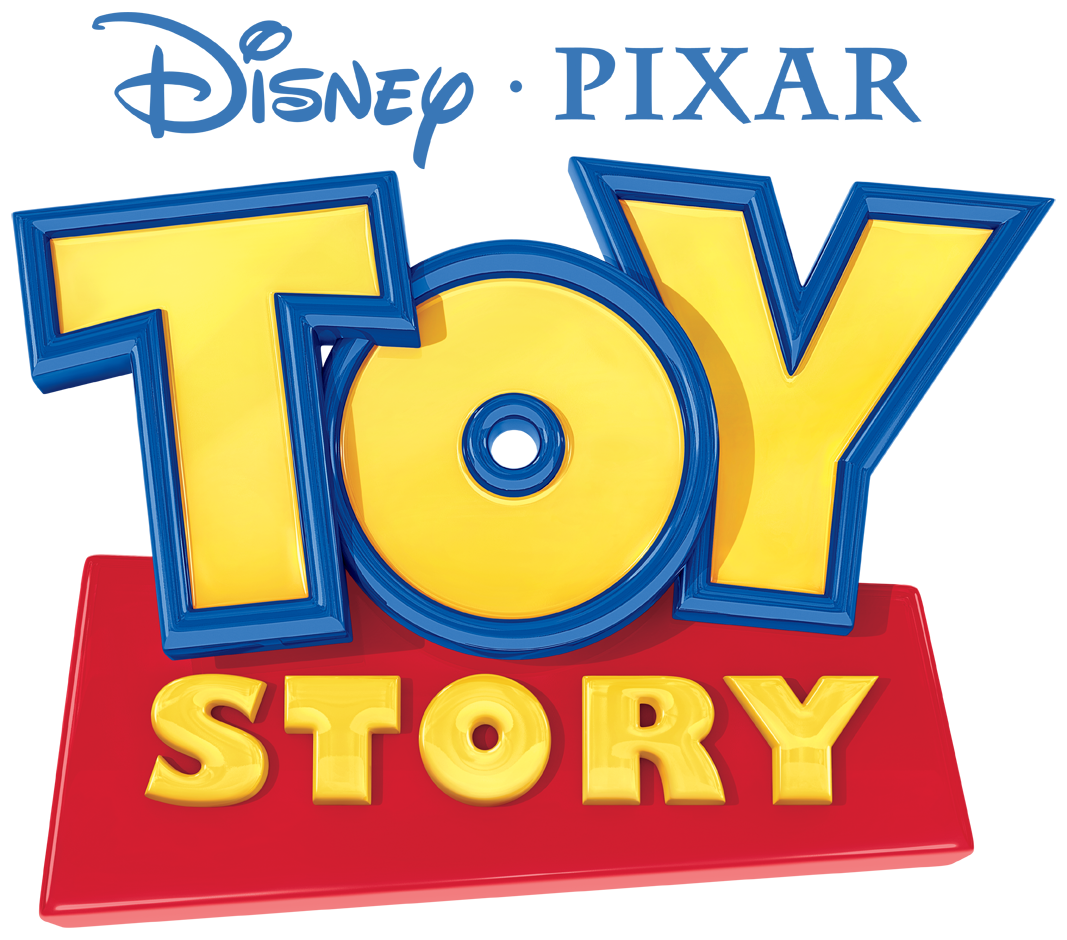 Let’s review with a few gifs from...
Dramatic Irony: We know something the characters do not know.
Buzz’s response to “you are a toy” is ironic because…
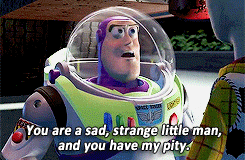 [Speaker Notes: ----- Meeting Notes (2/6/17 11:53) -----
We know they are toys; Buzz does not know he is a toy.]
Dramatic Irony: We know something the characters do not know.
Woody sitting up at the beginning of the movie is ironic because…
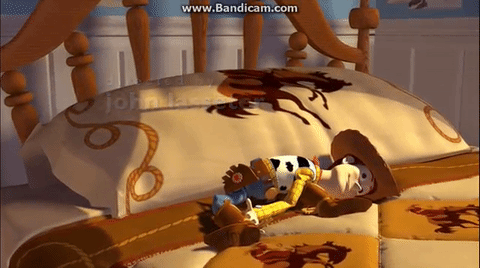 [Speaker Notes: ----- Meeting Notes (2/6/17 11:53) -----
We know the toys are alive; the humans do not know they are alive.]
Dramatic Irony: We know something the characters do not know.
Rex’s response to Woody’s arm is ironic because…
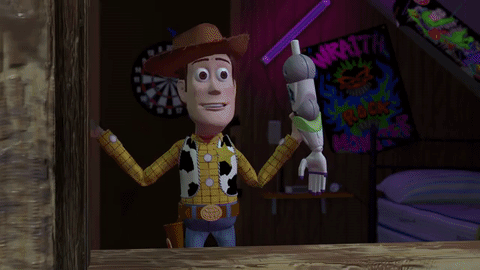 [Speaker Notes: ----- Meeting Notes (2/6/17 11:53) -----
The toys think Woody killed Buzz, but we know Buzz is okay.]
Verbal Irony: What is said is different from what is meant
Let’s review with a few gifs from...
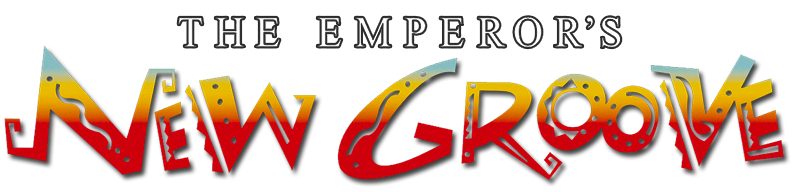 Verbal Irony: What is said is different from what is meant
Kuzco’s comments as he judges potential wives is ironic because…
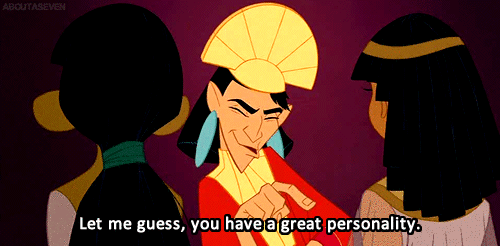 [Speaker Notes: ----- Meeting Notes (2/6/17 11:53) -----
He doesn't really think she has a great personality.]
Verbal Irony: What is said is different from what is meant
Kuzco’s comments after Kronk answers a simple question is ironic because…
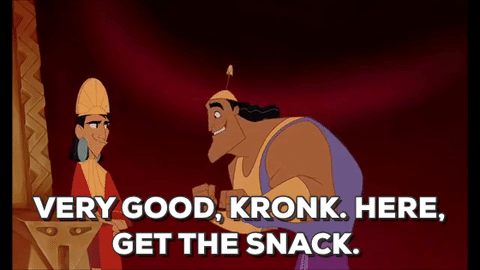 [Speaker Notes: ----- Meeting Notes (2/6/17 11:53) -----
He is not actually impressed with his answer.]
Verbal Irony: What is said is different from what is meant
Olaf calling it “Marshmallow” is ironic because…
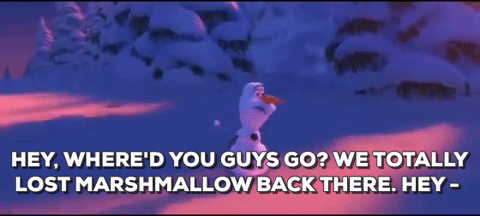 [Speaker Notes: ----- Meeting Notes (2/6/17 11:53) -----
The monster is nothing like a soft, squishy, delicious marshmallow.]
The three types of irony to develop theme
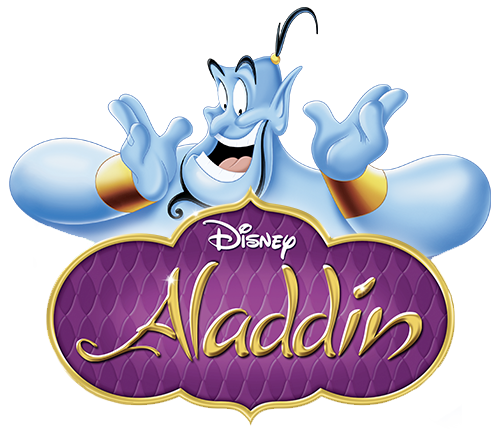 Let’s review everything and put it all together with a clip from…
The three types of irony to develop theme
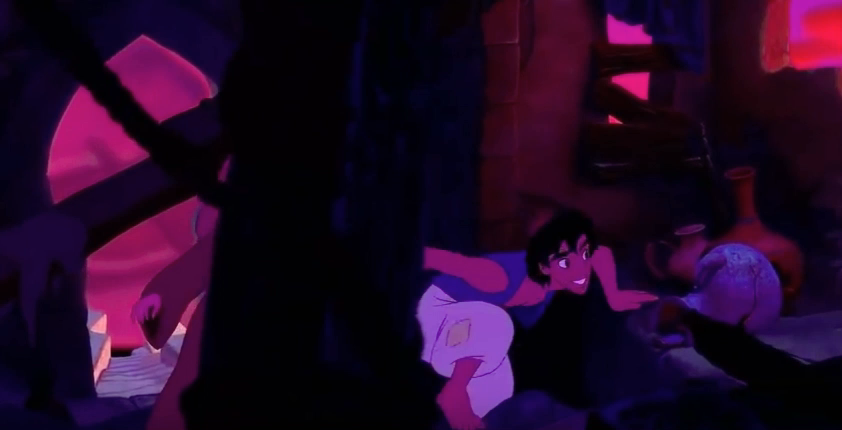 [Speaker Notes: ----- Meeting Notes (2/6/17 11:53) -----
Situational: Jasmine thinks she would be happy if only she was poor, and Aladdin thinks he would be happy if only he was rich.

Dramatic: We know Jasmine is a princess, but Aladdin doesn't know.

Verbal: She does not actually think living in the palace is wonderful.]